German yr7. Work through as many of the activities as you can.
Task 1 -Read through this week’s vocab. Try and learn it
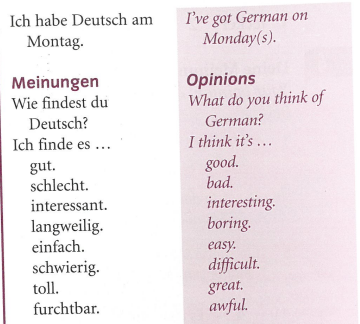 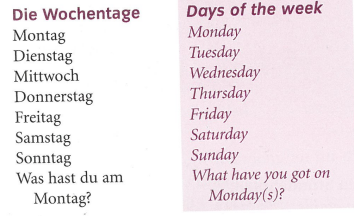 Task 2. Write down 1-7 in the back of your book. Listen to the track. Which day do they say? Example 1e
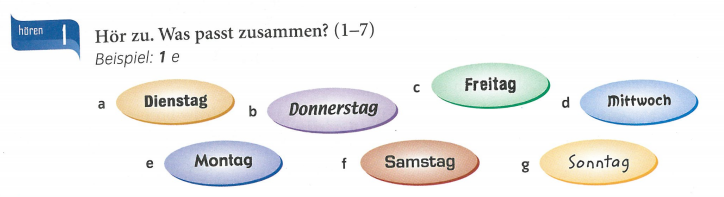 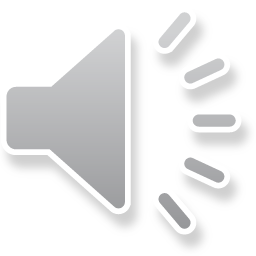 TASK 3 – Write down 1-5. Look at the pictures and listen to the track. Which day is it?
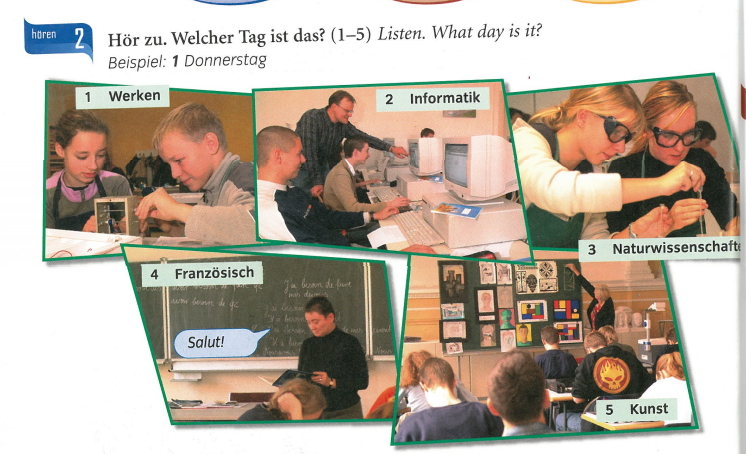 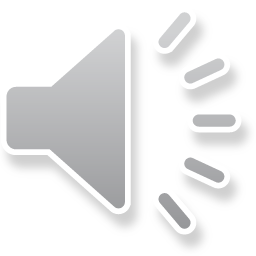 TASK 4. Write down 1-8 in the back of your book. Listen to the track. What does Julia think of her subjects? Example, 1a
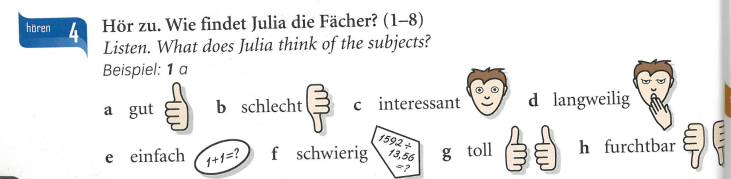 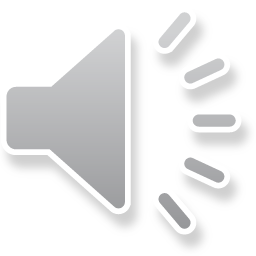 TASK 5 – Look at the information below. Write some sentences in German giving your opinions about school subjects. Refer back to the first slide if you need to check the vocab.
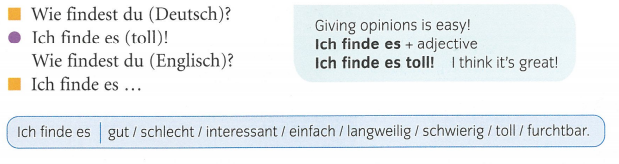 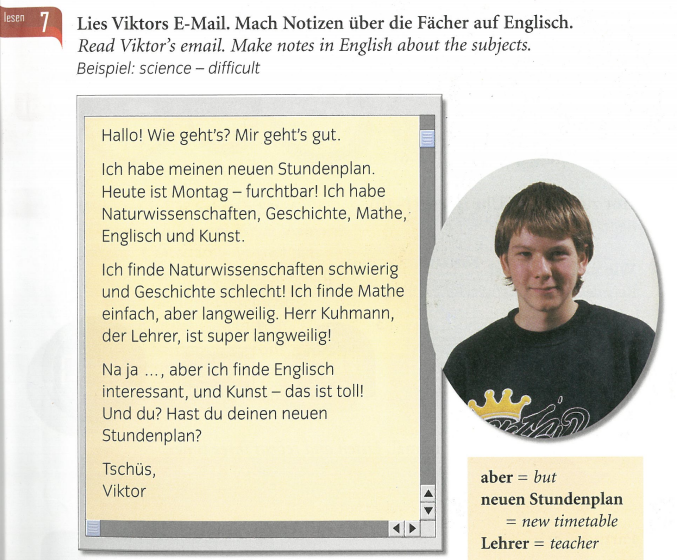 Log in to Linguascope.         Username is Kingshill         Password is bonjour123

Practise the vocab for the school subjects in the beginner section.
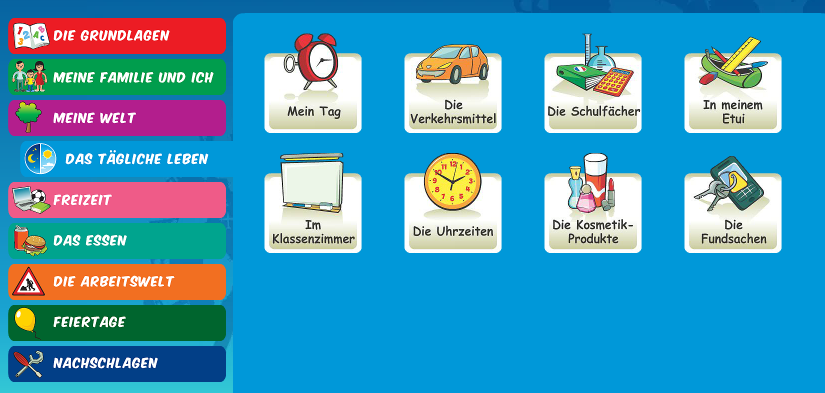